FIGURE 6. Bcl-2 and Bcl-XL expression in fetal muscle. Immunohistochemical staining of fetal control and ...
J Neuropathol Exp Neurol, Volume 68, Issue 5, May 2009, Pages 474–481, https://doi.org/10.1097/NEN.0b013e3181a10ea1
The content of this slide may be subject to copyright: please see the slide notes for details.
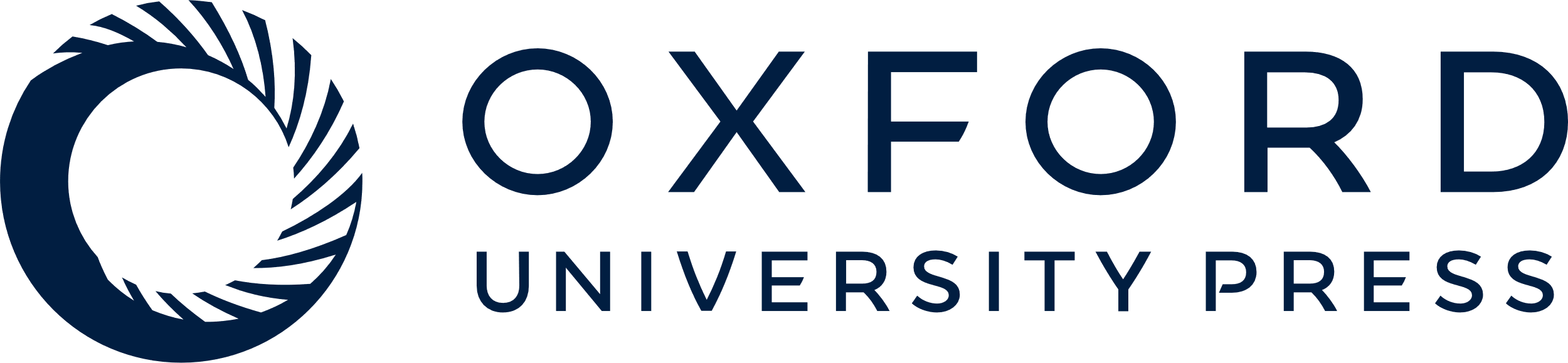 [Speaker Notes: FIGURE 6. Bcl-2 and Bcl-XL expression in fetal muscle. Immunohistochemical staining of fetal control and spinal muscular atrophy (SMA) muscle. (A, B) There is an intense Bcl-2 signal in the cytoplasm of the control (A) and SMA (B) muscle samples from 12 weeks' gestational age. (C, D) Immunohistochemical staining for Bcl-XL in 15-week fetal muscle. The expression of Bcl-XL is patchy and irregular in controls (C) and SMA (D). Scale bar = 10 μm. (B) Immunoblot of Bcl-2 and Bcl-XL in fetal muscle. The ratios are similar between control (dark gray) and SMA (light gray).


Unless provided in the caption above, the following copyright applies to the content of this slide: Copyright © 2009 by the American Association of Neuropathologists, Inc.]